Soutenance de Mémoire de fin d’étude
L’impact des projets d’amélioration des Systèmes d’Information Hospitaliers sur la performance organisationnelle des établissements publics de santé
Tuteur: Mr David DuchampAssesseur:
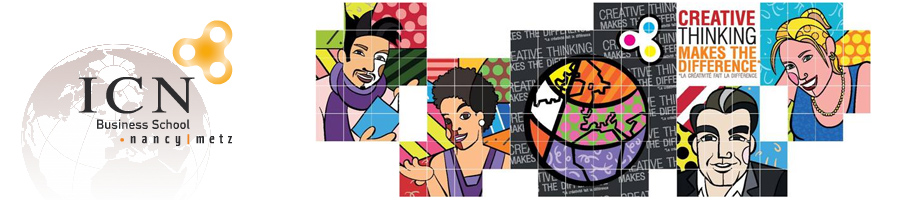 11 juin 2014
1
Sommaire
Introduction
Partie 1: Présentation de l’étude
1.1. Exposé de la problématique
1.2. Intérêt actuel du thème du mémoire et enjeux
1.3. Méthodologie de l’enquête
Partie 2: Constats et analyse des résultats de l’enquête
2.1. Principaux constats
2.2. Théorie VS Pratique
2.3. Analyse des résultats de l’enquête
Partie 3: Recommandations et réflexion personnelle
3.1. La roue de Deming
3.2. Elaboration d’un tableau de bord à destination des DSI
3.3. Réflexion personnelle
Conclusion
2
Introduction
Début des années 70: commencement de l’informatisation des hôpitaux aux US puis en Europe
Fin des années 90: généralisation de l’informatisation mais focalisée sur la gestion économique
Années 2000: mise en place des SIH avec pour objectif premier le soin
Plan Hôpital 2007, 2012, Programme Hôpital Numérique: impulsion de la puissance publique
Cependant, on constate que 83.3% des hôpitaux français consacrent moins de 2% des budgets d’exploitation aux investissements en Systèmes d’Information
Pourquoi? De très nombreuses incertitudes….	
Investissement financier colossal
Nécessité d’une Refonte totale des processus
Gérer la  Formation du personnel
Anticiper la Résistance au changement
La question du Retour sur Investissement se trouve posée
3
Partie 1: Présentation de l’étude
1.1. Exposé de la problématique
Les établissements publics de santé sont actuellement confrontés à plusieurs défis:
Exigence de rentabilité économique
Exigence de la part des patients
Une concurrence qui s’accroît (inter-établissements publics et publics/privés)
Comment les DSI peuvent-elles « manager » au mieux la mise en place de projets d’amélioration du SIH dans les établissements publics de santé français?
4
Partie 1: Présentation de l’étude
1.1. Exposé de la problématique
Définitions
L’hôpital
Le modèle traditionnellement retenu est le modèle bureaucratique de Mintzberg qui repose sur une hiérarchie et un cloisonnement entre sphère médicale et administrative VS logique de décloisonnement induite par les SIH
Performance hospitalière
Concilier qualité des soins et rentabilité économique
Performance hospitalière organisationnelle
Les dimensions de la performance hospitalière ne s’opposent pas, elles doivent être intégrées et un optimum doit être recherché
Dimensions de la performance organisationnelle retenue pour cette étude:
Qualité des soins
Efficience
Gouvernance interne
Relations avec l’extérieur
5
Partie 1: Présentation de l’étude
1.2. Intérêt actuel du thème du mémoire et enjeux
Actualités du thème du mémoire
La DGOS et l’ANAP souhaitent développer la recherche française dans le domaine des SIH
Trop peu d’études proposent des mesures de la valeur ajoutée des SIH 
La DGOS a lancé en mars 2014 2 programmes de recherche (dans le cadre du programme Hôpital Numérique) avec pour objectif:
d’évaluer les bénéfices des SI 
d’augmenter la visibilité internationale de la recherche française en matière de SI
L’ANAP qui a pour rôle d’assurer le lien entre les besoins opérationnels des établissements et la production scientifique a lancé également 2 projets de recherche (e-SIS et UPRES)
Résultats prévus pour 2017 (résultats intermédiaires)

En juin 2013, l’hôpital européen Georges Pompidou est le 3ème établissement français à atteindre le niveau 6 du modèle EMRAM
2 hôpitaux européens au stade 7: Hambourg-Eppendorf et Marina Salud
La recherche du lien entre développement des SIH et mesure de la performance associée est plus que jamais d’actualité.
6
[Speaker Notes: La part du budget total des hôpitaux qui lui est consacrée est de 7% aux Etats-Unis contre 1.7% en France. Ce qu’il faut retenir est qu’il ne peut y avoir
d’informatisation sans la réalisation d’investissements financiers importants.
La mise en place de dossiers médicaux parfaitement informatisés, correspondant au stade 7 de l’EMRAM, est particulièrement représentative de l’avancement d’un pays dans le domaine de l’informatisation médicale.]
Partie 1: Présentation de l’étude
1.2. Intérêt actuel du thème du mémoire et enjeux
Les enjeux
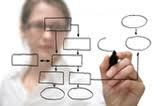 L’interopérabilité
Création de standards communs au niveau international par le groupement IHE (exemple de la phase du Connect-a-thon)
La sécurité: le modèle DICP: Disponibilité,  Intégrité, Confidentialité et Preuve
La gestion des risques
Le caractère primordial de la phase d’initiation (l’approche par les processus)



La gestion de la résistance au changement
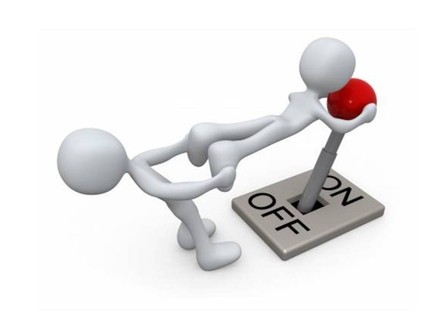 7
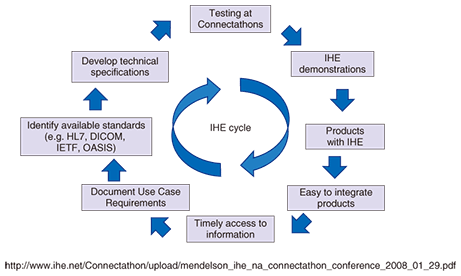 [Speaker Notes: La part du budget total des hôpitaux qui lui est consacrée est de 7% aux Etats-Unis contre 1.7% en France. Ce qu’il faut retenir est qu’il ne peut y avoir
d’informatisation sans la réalisation d’investissements financiers importants.
La mise en place de dossiers médicaux parfaitement informatisés, correspondant au stade 7 de l’EMRAM, est particulièrement représentative de l’avancement d’un pays dans le domaine de l’informatisation médicale.]
Partie 1: Présentation de l’étude
1.3. Méthodologie de l’enquête
L’enquête
OBJECTIF FINAL:  Identifier les issues trouvées par les DSI pour surmonter les difficultés qu’elles rencontrent et formuler des recommandations à leur destination
2 objectifs principaux 
Déterminer les difficultés de mise en place et les bénéfices des SIH
Analyser l’impact des SIH sur la performance organisationnelle	              		  
L’approche adoptée
Echantillon: les DSI d’établissements publics de santé français ayant ou non des projets d’amélioration de leur SIH
Combinaison d’un questionnaire et d’entretiens semi-directifs si besoin
Prise de contact par les réseaux sociaux, par e-mail et par téléphone
Les limites identifiées
Prise en compte uniquement de la performance organisationnelle
Absence de données chiffrées ou quantitatives
Nature du profil interrogé: uniquement les DSI
8
[Speaker Notes: La part du budget total des hôpitaux qui lui est consacrée est de 7% aux Etats-Unis contre 1.7% en France. Ce qu’il faut retenir est qu’il ne peut y avoir
d’informatisation sans la réalisation d’investissements financiers importants.
La mise en place de dossiers médicaux parfaitement informatisés, correspondant au stade 7 de l’EMRAM, est particulièrement représentative de l’avancement d’un pays dans le domaine de l’informatisation médicale.]
Partie 1: Présentation de l’étude
1.3. Méthodologie de l’enquête
Le questionnaire
L’hôpital et son projet
	-identité de l’hôpital
	-projets existants
	-projets futurs
Les difficultés rencontrées
	- au cours de la phase d’initiation
	-au cours de la phase d’élaboration
	-au cours de la phase de mise en place
	-au cours de la phase d’utilisation
Déploiement du projet et risques liés
-Identification de risques et probabilité de survenance
-Actions mises en place 
-Mesures de sécurité
SIH et performance
-Gains quantitatifs  	et qualitatifs & degré d’amélioration attendu
Questionnaire à destination des DSI
9
[Speaker Notes: La part du budget total des hôpitaux qui lui est consacrée est de 7% aux Etats-Unis contre 1.7% en France. Ce qu’il faut retenir est qu’il ne peut y avoir
d’informatisation sans la réalisation d’investissements financiers importants.
La mise en place de dossiers médicaux parfaitement informatisés, correspondant au stade 7 de l’EMRAM, est particulièrement représentative de l’avancement d’un pays dans le domaine de l’informatisation médicale.]
Partie 2: Constats et analyse des résultats de l’enquête
2.1. Principaux constats
Quelques constats…
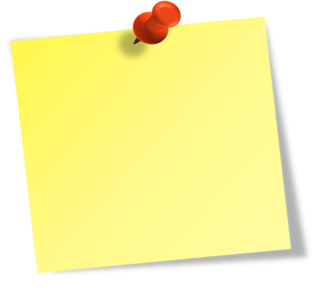 15 répondants
Entre 132 et 1200  lits
40% retiennent le DPI
Les difficultés rencontrées
50% sont confrontés à la résistance au changement
50% ont des difficultés à choisir une solution
43% font état d’un manque de collaboration
57% manquent de Ressources Humaines						
Déploiement du projet et risques liés
Durée moyenne de déploiement> 2 ans, pour le DPI>3ans
Risque critique ou fort de non respect des délais pour 57%
64% ont mis en œuvre des formations du personnel	
 78% ont prévu la mise en place d’une gestion des risques liés au déploiement	
SIH et performance
71% espère un gain de temps fort ou moyen
Une optimisation forte ou moyenne des processus médicaux est attendue pour 86%
92% attendent une amélioration forte ou moyenne de la disponibilité de l’information
10
[Speaker Notes: La part du budget total des hôpitaux qui lui est consacrée est de 7% aux Etats-Unis contre 1.7% en France. Ce qu’il faut retenir est qu’il ne peut y avoir
d’informatisation sans la réalisation d’investissements financiers importants.
La mise en place de dossiers médicaux parfaitement informatisés, correspondant au stade 7 de l’EMRAM, est particulièrement représentative de l’avancement d’un pays dans le domaine de l’informatisation médicale.]
Partie 2: Constats et analyse des résultats de l’enquête
2.2 Théorie VS Pratique
En pratique…
80% des répondants n’ont pas quantifié les gains attendus de leur projet
Absence de recherche des gains
Caractère récent des SIH: les établissements ne possèdent pas les outils nécessaires  Premier bénéfice des projets SI
Les bénéfices induits non identifiés
Amélioration de l’image de l’hôpital dans le contexte de la T2A et de la concurrence forte: attractivité personnel & patients
Des médecins encore très traditionnalistes
Une gestion de la sécurité toujours trop immature au regard des risques
Disponibilité VS Intégrité
La prépondérance de l’ère 1 du modèle de P. Degoulet
11
[Speaker Notes: La part du budget total des hôpitaux qui lui est consacrée est de 7% aux Etats-Unis contre 1.7% en France. Ce qu’il faut retenir est qu’il ne peut y avoir
d’informatisation sans la réalisation d’investissements financiers importants.
La mise en place de dossiers médicaux parfaitement informatisés, correspondant au stade 7 de l’EMRAM, est particulièrement représentative de l’avancement d’un pays dans le domaine de l’informatisation médicale.]
Partie 2: Constats et analyse des résultats de l’enquête
2.3 Analyse des résultats de l’enquête
Issues trouvées pour garantir le déploiement
La nécessaire implication de la Direction Générale:
Pour arbitrer en faveur des projets SI (Club des DSI, budget de 1,5 M € )
Pour donner une impulsion aux projets et  favoriser la recherche de dossiers de subvention
La mutualisation comme solution aux problèmes rencontrés:
Les CH de Saint-Lô et de Coutances ont pu mettre en commun leurs Ressources Humaines. Aujourd’hui, une équipe informatique  de 12 personnes mènent de front 70 projets
La CHT Jura-Sud: faire pression sur l’éditeur




L’externalisation: le choix d’une solution SaaS
Qualité, clients légers, facturation liée à la consommation réelle et budget fiable (pas de coûts cachés), recentrage sur le cœur de métier, disponibilité de l’éditeur et besoins satisfaits (Rester prudents)
12
[Speaker Notes: La part du budget total des hôpitaux qui lui est consacrée est de 7% aux Etats-Unis contre 1.7% en France. Ce qu’il faut retenir est qu’il ne peut y avoir
d’informatisation sans la réalisation d’investissements financiers importants.
La mise en place de dossiers médicaux parfaitement informatisés, correspondant au stade 7 de l’EMRAM, est particulièrement représentative de l’avancement d’un pays dans le domaine de l’informatisation médicale.]
Partie 3: Recommandations et réflexion personnelle
3.1. Le modèle Plan-Do-Check-Act: éléments à prendre en considération par les DSI
La roue de DEMING: modèle largement utilisé pour la gestion de projet
-Définition d’un plan informatique stratégique
-Choix de l’orientation technologique
-Redéfinition des processus
-Vérification de la qualité de service et de la 
capacité d’amélioration du projet
-Identification des failles potentielles (listage
des incidents possibles) et définition de 
solutions
-Interdiction de l’accès aux
personnes non concernés
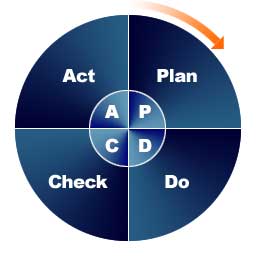 -Gestion des investissements informatiques

-Communication des buts et  orientations retenus
-Evaluation des compétences de l’équipe: si insuffisantes, option de l’externalisation
-Formation des utilisateurs et
sensibilisation aux risques liés
aux nouvelles applications (confidentialité, etc.)
-Retour de satisfaction  des utilisateurs 

-Surveillance et évaluation de la performance
-Comparaison des attentes avec la réalité
-Vérification de la conformité réglementaire
-Respect des coûts et des délais
-Satisfaction des besoins exprimés
-Gestion de la résistance aux changements
-Information des utilisateurs
-Implication de l’ensemble du personnel: 
réunions de travail et personnes relais
13
Partie 3: Recommandations et réflexion personnelle 
3.2. Elaboration d’un tableau de bord à destination des DSI
Elaboration d’un tableau de bord
14
[Speaker Notes: La part du budget total des hôpitaux qui lui est consacrée est de 7% aux Etats-Unis contre 1.7% en France. Ce qu’il faut retenir est qu’il ne peut y avoir
d’informatisation sans la réalisation d’investissements financiers importants.
La mise en place de dossiers médicaux parfaitement informatisés, correspondant au stade 7 de l’EMRAM, est particulièrement représentative de l’avancement d’un pays dans le domaine de l’informatisation médicale.]
Partie 3:  Recommandations et réflexion personnelle
3.3. Réflexion personnelle
Retours sur l’enquête
Les réponses et retours des répondants prouvent que la mise en place des SIH est un sujet à la fois très actuel et sensible

L’absence de données quantitatives précises exprimées par les répondants rend l’enquête très « littéraire »

Les difficultés rencontrées par les DSI font plus que jamais apparaître l’existence d’une résistance au changement à tous les niveaux (du haut au bas de l’échelle hiérarchique )
15
[Speaker Notes: La part du budget total des hôpitaux qui lui est consacrée est de 7% aux Etats-Unis contre 1.7% en France. Ce qu’il faut retenir est qu’il ne peut y avoir
d’informatisation sans la réalisation d’investissements financiers importants.
La mise en place de dossiers médicaux parfaitement informatisés, correspondant au stade 7 de l’EMRAM, est particulièrement représentative de l’avancement d’un pays dans le domaine de l’informatisation médicale.]
Conclusion
Exigences gouvernementales formalisées
Dans la pratique, les enjeux sont énormes
Des échecs à l’international
Interrogation sur l’impact des projets sur la performance
Caractère multidimensionnel de la performance : 4 dimensions retenues
Les résultats de l’enquête: 
des inquiétudes quant à la gestion de la résistance au changement, au manque de RH et de collaboration, à la potentielle mise en place de solutions inadaptées
des risques: non respect des délais, motivation insuffisante, etc.
des gains attendus:
Des solutions pour les DSI: subventions, approche par les processus,
Des pistes de réflexion: mutualisation/externalisation, implication plus forte de la DG
Des pistes d’approfondissement de l’étude: interrogation des soignants, des patients
16
[Speaker Notes: La part du budget total des hôpitaux qui lui est consacrée est de 7% aux Etats-Unis contre 1.7% en France. Ce qu’il faut retenir est qu’il ne peut y avoir
d’informatisation sans la réalisation d’investissements financiers importants.
La mise en place de dossiers médicaux parfaitement informatisés, correspondant au stade 7 de l’EMRAM, est particulièrement représentative de l’avancement d’un pays dans le domaine de l’informatisation médicale.]